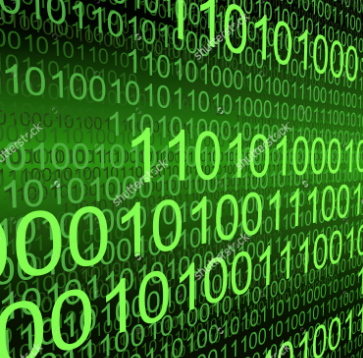 Análise de complexidade de algoritmos
Prof. Rafael Mesquita
rgm@cin.ufpe.br
O que veremos nesta aula?
Análise de algoritmos
Como analisar a eficiência de um algoritmo?
Tempo de execução ou espaço ocupado em memória
Possível solução: estimar o tempo exato de execução do algoritmo com base em alguns exemplos!
Vamos analisar um problema como exemplo de experimento...
Experimento
Problema:
Dado um arquivo de texto contendo N inteiros gerados aleatoriamente
Quantas triplas existem somando 0?
324110
-442472
626686
-157678
508681
123414
-77867
155091
129801
287381
....
324110
-442472
626686
-157678
508681
123414
-77867
155091
129801
287381
....
Experimento
int contaTriplas(int vetor[], int n)
{
  int contagem = 0;
    for (int i = 0; i < n; i++)
      for (int j = i + 1; j < n; j++)
        for (int k = j + 1; k < n; k++)
          if (vetor[i] + vetor[j] + vetor[k] == 0)
            contagem++;

  return contagem;
}
Experimento
int* leInteirosArquivo()
{
  FILE* file = fopen(FILENAME, "r");
  int* vetor = (int*)malloc(N * sizeof(int));
  int i = 0;
  int count = 0;

  while (!feof(file))
  {
    fscanf(file, "%d", &i);
    vetor[count] = i;
    count++;
  }
  fclose(file);
  return vetor;
}
Experimento
int main()
{
  int* vetor = leInteirosArquivo();
  clock_t ticks[2];
  ticks[0] = clock();
  int numTriplas = contaTriplas(vetor, N);
  ticks[1] = clock();
  double tempo = (ticks[1] - ticks[0]) * 1000.0 / CLOCKS_PER_SEC;

  printf("\nNumero de triplas que somam zero: %d", numTriplas);
  printf("\nTempo gasto: %g ms.", tempo);
  free(vetor);
  getchar();
  return 0;
}
Experimento
Exemplos:
tempo (ms)
Número de inteiros
Arquivos: https://github.com/aistrate/AlgorithmsSedgewick/tree/master/1-Fundamentals/1-4-AnalysisOfAlgorithms
Experimento
Previsão do tempo de processamento T(N) para uma entrada com N = 16000 inteiros 
Regressão linear simples
Conversão do gráfico para uma escala logarítmica (nos dois eixos)
log-log plot
Experimento
Exemplos:
4,56
1,93
Experimento
Experimento
Análise de algoritmos
Como analisar a eficiência de um algoritmo?
Possível solução: estimar o tempo experimentalmente...
Problema: nem sempre isso é possível/conveniente
É esperado que ocorram variações
Em função do hardware da máquina e uso do sistema operacional, principalmente
Tempo pode variar muito
Configurações da máquina
Uso do sistema operacional
Tamanho dos dados de entrada
Análise de algoritmos
Tempo de execução depende de
Custo de execução de cada instrução
Dependente da arquitetura
Frequência de execução de cada instrução
Dependente do algoritmo
Foco se dá nos trechos de código mais frequentes
Foco da análise de algoritmos!
Análise de algoritmos
Nem sempre vale a pena todo o esforço para medir o tempo estimado de execução
Mais importante do que o tempo exato (geralmente):
Ordem do crescimento do tempo de execução
“Como o tempo de execução de um algoritmo aumenta com o aumento do tamanho da entrada indefinidamente?”
Eficiência assintótica!
Em geral, um algoritmo que é assintoticamente mais eficiente será a melhor escolha
Exceto para as entradas muito pequenas
Eficiência assintótica de algoritmos
Por que analisar a eficiência assintótica?
Ordem de crescimento fornece uma caracterização simples da eficiência do algoritmo
Permite comparar de forma simples algoritmos alternativos
Nem sempre vale o esforço de estimar o tempo exato
Podemos distinguir algoritmos que demoram segundos ou minutos daquele que executam por semanas, meses, ou até mais
em geral, mais importante do que comparar seus tempos exatos
Eficiência assintótica de algoritmos
Estudo da eficiência assintótica
Análise de entradas grandes o suficiente para tornar relevante apenas a ordem de crescimento do tempo de execução
Se preocupa com o aumento do tempo de execução (ou memória) de um algoritmo a medida que o tamanho da entrada aumenta indefinidamente
Análise de algoritmos
int contaTriplas(int vetor[], int n)
{
  int contagem = 0;
    for (int i = 0; i < n; i++)
      for (int j = i + 1; j < n; j++)
        for (int k = j + 1; k < n; k++)
          if (vetor[i] + vetor[j] + vetor[k] == 0)
            contagem++;

  return contagem;
}
Análise de algoritmos
Notação assintótica
Notação assintótica
Análise de algoritmos
1
int contaTriplas(int vetor[], int n)
{
  int contagem = 0;
    for (int i = 0; i < n; i++)
      for (int j = i + 1; j < n; j++)
        for (int k = j + 1; k < n; k++)
          if (vetor[i] + vetor[j] + vetor[k] == 0)
            contagem++;

  return contagem;
}
Análise de algoritmos
int n = input;
int fat = 1;
for (int i = n; i > 0; i--)
{
	fat *= i;
}
Análise de algoritmos
Funções de custo comuns
Diminuição da eficiência
Análise de algoritmos
Análise de algoritmos
Número de nós até o nível
7
10
3
4
15
1
8
Análise de algoritmos
for (int i = 0; i < n; i++)
{
 ...
}
Análise de algoritmos
int contaTriplas(int vetor[], int n)
{
  int contagem = 0;
    for (int i = 0; i < n; i++)
      for (int j = i + 1; j < n; j++)
        for (int k = j + 1; k < n; k++)
          if (vetor[i] + vetor[j] + vetor[k] == 0)
            contagem++;

  return contagem;
}
Análise de algoritmos
A
B
C
D
Análise de algoritmos
A
B
C
D
Análise de algoritmos
A
B
C
D
Análise de algoritmos
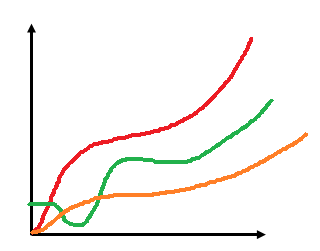 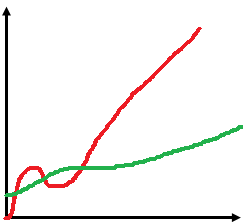 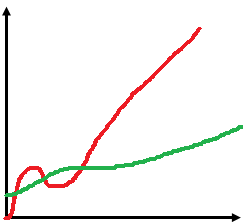 int contaTriplas(int vetor[], int n)
{
  int contagem = 0;
    for (int i = 0; i < n; i++)
      for (int j = i + 1; j < n; j++)
        for (int k = j + 1; k < n; k++)
          if (vetor[i] + vetor[j] + vetor[k] == 0)
            contagem++;

  return contagem;
}
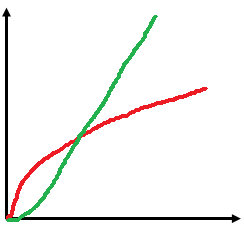 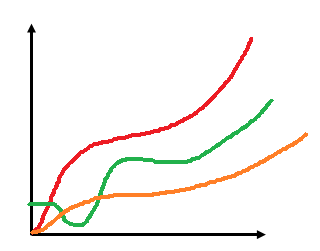 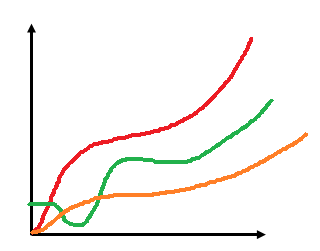 Propriedades relacionais
Propriedades relacionais
Comparação assintótica X comparação de números reais
Analogia
Pior, melhor e médio caso
Ao analisar um algoritmo é possível separá-lo nas seguintes situações:
Pior caso
Cenário pessimista
Mais utilizado na prática
Melhor caso
Menos utilizado
Aprova o uso do algoritmo para situações bem específicas
Caso médio
Mais difícil de ser analisado
Depende da distribuição de probabilidade do conjunto de entrada
Pior, melhor e médio caso
Exemplo: busca linear
Buscar um determinado elemento em um vetor
Pior, melhor e médio caso
Exemplo: busca linear
Buscar um determinado elemento em um vetor
Pior, melhor e médio caso
Exemplo: busca linear
Buscar um determinado elemento em um vetor
Pior, melhor e médio caso
Exemplo: busca linear
Buscar um determinado elemento em um vetor
Pior, melhor e médio caso
Exemplo: busca linear
Buscar um determinado elemento em um vetor
Caso em que o elemento não está no conjunto deve ser considerado
Pior, melhor e médio caso
Pior, melhor e médio caso
Pior, melhor e médio caso
Pior, melhor e médio caso
Leitura recomendada
Cormen, Thomas H.; Leiserson, Charles E.; Rivest, Ronaldo L.; Stein, Clifford; Algoritmos: teoria e prática
Capítulos 2 e 3.1
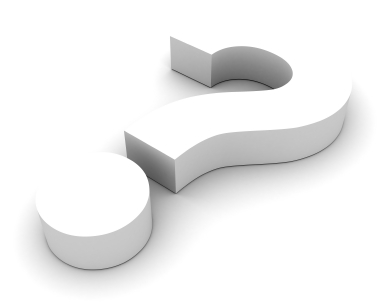